Stavební spoření
Roman Hlawiczka
1
Vymezení stavebního spoření
Legislativa
zákon č. 96/1993 Sb., o stavebním spoření a státní podpoře stavebního spoření, ve znění pozdějších předpisů 

Historie stavebního spoření
http://www.acss.cz/cz/o-stavebnim-sporeni/historie-stavebniho-sporeni/

Stavební spoření
Stavební spoření je účelové spoření spočívající v přijímání vkladů od účastníků stavebního spoření, poskytování úvěrů účastníkům stavebního spoření a poskytování příspěvku fyzickým osobám (státní podpora) účastníkům stavebního spoření. 
Provozovatelem stavebního spoření je stavební spořitelna.
2
Stavební spořitelna
Stavební spořitelna je banka, která může vykonávat pouze činnosti, povolené v jí udělené bankovní licenci, kterými jsou stavební spoření a další činnosti podle zákona. 
tj. stavební spořitelna podniká dle zákona o bankách a zákona o stavebním spoření
Nyní  působí na českém trhu pět stavebních spořitelen:
Českomoravská stavební spořitelna, a. s., 
Modrá pyramida stavební spořitelna, a. s., 
Raiffeisen stavební spořitelna a. s., 
Stavební spořitelna České spořitelny, a. s., 
Moneta (Wüstenrot) – stavební spořitelna a. s.
3
Účastník stavebního spoření
Účastníkem stavebního spoření může být fyzická nebo právnická osoba.

Státní podporu může získat:
občan České republiky,
občan Evropské unie, kterému byl vydán průkaz nebo potvrzení o pobytu na území České republiky a přiděleno rodné číslo příslušným orgánem České republiky.
fyzická osoba s trvalým pobytem na území České republiky a rodným číslem přiděleným příslušným orgánem České republiky.
4
Smlouva o stavebním spoření (1)
Osoba, která uzavře se stavební spořitelnou písemnou smlouvu, se stává účastníkem. 
Účastník má právo na poskytnutí úvěru ze stavebního spoření na financování bytových potřeb po splnění podmínek zákona a podmínek stanovených stavební spořitelnou.
Financováním bytových potřeb účastníka se rozumí i financování bytových potřeb osob blízkých. Za osobu blízkou se pro účely tohoto zákona považuje příbuzný v řadě přímé, sourozenec, manžel a partner podle zákona upravujícího registrované partnerství.
Délka čekací doby na poskytnutí peněžních prostředků z úvěru ze stavebního spoření nesmí být kratší než 24 měsíců od počátku doby spoření.
Stavební spořitelna může poskytnout účastníkovi úvěr do výše cílové částky, který slouží k úhradě nákladů na řešení bytových potřeb i v případě, kdy účastník nemá ještě nárok na poskytnutí úvěru ze stavebního spoření.
Smlouva musí obsahovat úrokovou sazbu z vkladů a úrokovou sazbu z úvěru ze stavebního spoření. 
Rozdíl mezi úrokovou sazbou z vkladů a úrokovou sazbou z úvěru ze stavebního spoření může činit nejvýše 3 procentní body.
5
Smlouva o stavebním spoření (2)
Cílová částka se rovná součtu vkladů, státní podpory, úvěru ze stavebního spoření a úroků z vkladů a státní podpory, po odečtení daně z těchto úroků. 
Uspořená částka se rovná součtu vkladů, úroků z vkladů a úroků z připsaných záloh státní podpory, sníženému o daň z těchto úroků a o úhrady účtované stavební spořitelnou. 
Uspořenou částku nelze v době spoření převést na jinou osobu.
Doba spoření začíná dnem uzavření smlouvy a končí dnem uzavření smlouvy o úvěru ze stavebního spoření, nejdříve však uplynutím čekací doby (24 měsíců), nebo vyplacením zůstatku účtu stavebního spoření účastníka, nejpozději však dnem ukončení smlouvy, nebo zánikem právnické osoby jako účastníka.
6
Bytové potřeby (1)
Bytovými potřebami účastníka, který je fyzickou osobou, se pro účely zákona rozumí:
výstavba bytového domu, rodinného domu, nebo bytu ve vlastnictví, 
změna stavby na bytový dům, rodinný dům nebo byt,
koupě bytového domu, rodinného domu nebo bytu včetně rozestavěné stavby těchto domů nebo bytu,
koupě pozemku v souvislosti s výstavbou nebo koupí bytového domu, 
splacení členského vkladu nebo podílu v právnické osobě, jejímž je účastník členem nebo společníkem, stane-li se účastník nájemcem bytu, popřípadě bude-li mít jiné právo užívání k bytu, v bytovém nebo rodinném domě ve vlastnictví této PO,
změna stavby, údržba stavby, nebo udržovací práce na
1. bytovém domě nebo rodinném domě, pokud jsou tyto ve vlastnictví nebo spoluvlastnictví účastníka nebo právnické osoby, jejímž je účastník členem nebo společníkem, a účastník je nájemcem bytu v takovém bytovém domě nebo rodinném domě, 
2. bytu ve vlastnictví nebo spoluvlastnictví podle zvláštního právního předpisu, včetně úhrady podílu na změně, údržbě nebo udržovacích pracích týkajících se společných částí domu,
3. bytu v bytovém domě nebo rodinném domě, je-li účastník jeho nájemcem, nebo užívá-li byt z jiného právního důvodu, a stavební práce jsou prováděny se souhlasem vlastníka bytového domu nebo rodinného domu
7
Bytové potřeby (2)
vypořádání společného jmění manželů nebo vypořádání spoluvlastníků, popřípadě dědiců v případě, že předmětem vypořádání je úhrada spoluvlastnického podílu na účely uvedené v písmenech a) až e) a písmenu h),
úhrada za převod členských práv a povinností v družstvu, nebo za převod podílu v právnické osobě, stane-li se účastník nájemcem bytu, 
řešení bytové potřeby uvedené pod písmeny c) a d) úplatným převodem nebo přechodem podle zvláštního právního předpisu,
připojení bytového domu nebo rodinného domu, nebo domu s byty ve vlastnictví k veřejným sítím technického vybavení, je-li účastník vlastníkem nebo spoluvlastníkem připojované stavby,
splacení úvěru, nebo půjčky použitých na financování bytových potřeb uvedených pod písmeny a) až j) s výjimkou pokut nebo jiných sankcí.
8
Bytové potřeby (3)
U účastníka, kterým je právnická osoba, se za použití úvěru ze stavebního spoření na bytové potřeby považuje použití úvěru: 
a) na účely uvedené v odstavci 1 písm. a) až f) a i),
b) ke splacení úvěru nebo zápůjčky, použitých na financování bytových potřeb, uvedených v odstavci 1 písm. a) až f) a i), nebo
c) k výstavbě sítí technického vybavení.
9
Výše státní podpory
Státní podpora přísluší účastníkovi, pokud jím je fyzická osoba, při splnění podmínek stanovených v zákoně o stavebním spoření a poskytuje se ze státního rozpočtu České republiky formou ročních záloh.
Poskytovaná záloha státní podpory činí 10 % z uspořené částky v příslušném kalendářním roce, maximálně však z částky 20 000 Kč.
10
Výplata státní podpory
Do doby vyplacení účastníkovi jsou připsané zálohy státní podpory na účtu účastníka pouze evidovány.
Zálohy státní podpory, připsané na účet účastníka do konce doby spoření, vyplatí stavební spořitelna účastníkovi:
pokud účastník po dobu 6 let ode dne uzavření smlouvy nenakládal s uspořenou částkou, nebo
pokud účastník v období do 6 let ode dne uzavření smlouvy uzavřel smlouvu o úvěru ze stavebního spoření a použije uspořenou částku, peněžní prostředky z tohoto úvěru a tyto zálohy státní podpory na bytové potřeby.
V ostatních případech nemá účastník nárok na výplatu záloh státní podpory a stavební spořitelna je povinna zálohy státní podpory, evidované na účtu účastníka, vrátit ministerstvu.
Nárok na výplatu státní podpory má účastník při splnění podmínek zákona jen za dobu spoření.
11
Daňové zvýhodnění
Od roku 1998 umožňuje zákon č. 586/1992 Sb., o daních z příjmů, od základu daně odečíst část úroků zaplacených ve zdaňovacím období z úvěru ze stavebního spoření sníženým o státní příspěvek poskytnutý podle zvláštních právních předpisů použitým poplatníkem na financování bytových potřeb.

Daňové zvýhodnění se tyká také úroků z překlenovacího úvěru.
12
Úvěr ze stavebního spoření
Výše úvěru ze SS
Úvěr ze stavebního spoření je poskytován do výše rozdílu mezi sjednanou cílovou částkou a výší naspořených prostředků na účtu stavebního spoření. 
Podmínky získání úvěru ze SS: U různých stavebních spořitelen se mohou podmínky lišit, ale zejména jsou to následující faktory:
doba spoření alespoň dva roky
naspoření minimálně 40 % cílové částky.
dosažení stanoveného bodového hodnocení (to vychází z toho, jak dlouho a kolik finančních prostředků je na účtu stavebního spoření)
 Překlenovací úvěr
13
Překlenovací úvěr ze stavebního spoření (1)
Podmínky získání překlenovacího úvěru 
Je nutno mít uzavřenou smlouvu o stavebním spoření a v některých případech nemusíte mít ani nic naspořeno. 
Překlenovací úvěr stavební spořitelna poskytne na překlenutí doby potřebné k získání a zahájení čerpání řádného úvěru ze stavebního spoření. 
Při poskytnutí překlenovacího úvěru je sepsána úvěrová smlouva o poskytnutí překlenovacího úvěru současně se smlouvou o úvěru ze stavebního spoření.
Fáze spoření
Řádný úvěr
Překlenovací úvěr
14
čas
Překlenovací úvěr ze stavebního spoření (2)
Výše překlenovacího úvěru 
výše vychází z výše sjednané cílové částky stavebního spoření (max. 100% cílové částky) 
v případě zajištění úvěru zástavním právem k nemovitosti i z hodnoty zastavované nemovitosti. 
Obecně je poskytnutí překlenovacího úvěru vázáno na splnění stanovených podmínek, zejména odpovídající bonity (schopnosti splácet), dostatečného zajištění úvěru a naspoření stanovené části cílové, příp. přidělované částky, podle zvoleného druhu překlenovacího úvěru.
15
Splácení překlenovacího úvěru
Do doby, než budou splněny podmínky pro získání úvěru ze stavebního spoření, se platí pouze úroky z překlenovacího úvěru a případně dospořuje se do potřebné procentuální výše cílové částky. 
Poté, co jsou splněny podmínky pro získání výhodného úvěru ze stavebního spoření, je překlenovací úvěr splacen výnosy ze stavebního spoření a přiděleným úvěrem ze stavebního spoření. 
Provést mimořádnou splátku překlenovacího úvěru nebo úvěr zcela doplatit můžete po předchozí dohodě se stavební spořitelnou kdykoliv.
16
Ukončení stavebního spoření
Smlouva o stavebním spoření je uzavřena na dobu neurčitou. 
Neplatí tedy, že po vypršení vázací lhůty je nutno úspory vyzvednout.
Spořit lze až do naspoření cílové částky (lze i navýšit podle konkrétních podmínek).
Vyzvednout úspory lze v rámci ukončení smlouvy. 
Toto ukončení není na rozdíl od předčasného vypovězení smlouvy nijak sankciováno.
Většinou tříměsíční výpovědní lhůta, která platí i po uplynutí vázací doby.
V případě úmrtí je buď smlouva ukončena a dosud naspořené peníze jsou předmětem dědictví, nebo je předmětem dědictví celá smlouva
17
Zrušení stavebního spoření
O co přijdete při předčasném zrušení smlouvy o stavebním spoření:
státní příspěvek a to i zpětně - z naspořené částky budou veškeré dosud obdržené státní příspěvky strhnuty 
stavební spořitelny si často za předčasné zrušení smlouvy účtují ještě své sankce (určité procento cílové částky), 
tříměsíční výpovědní lhůta.
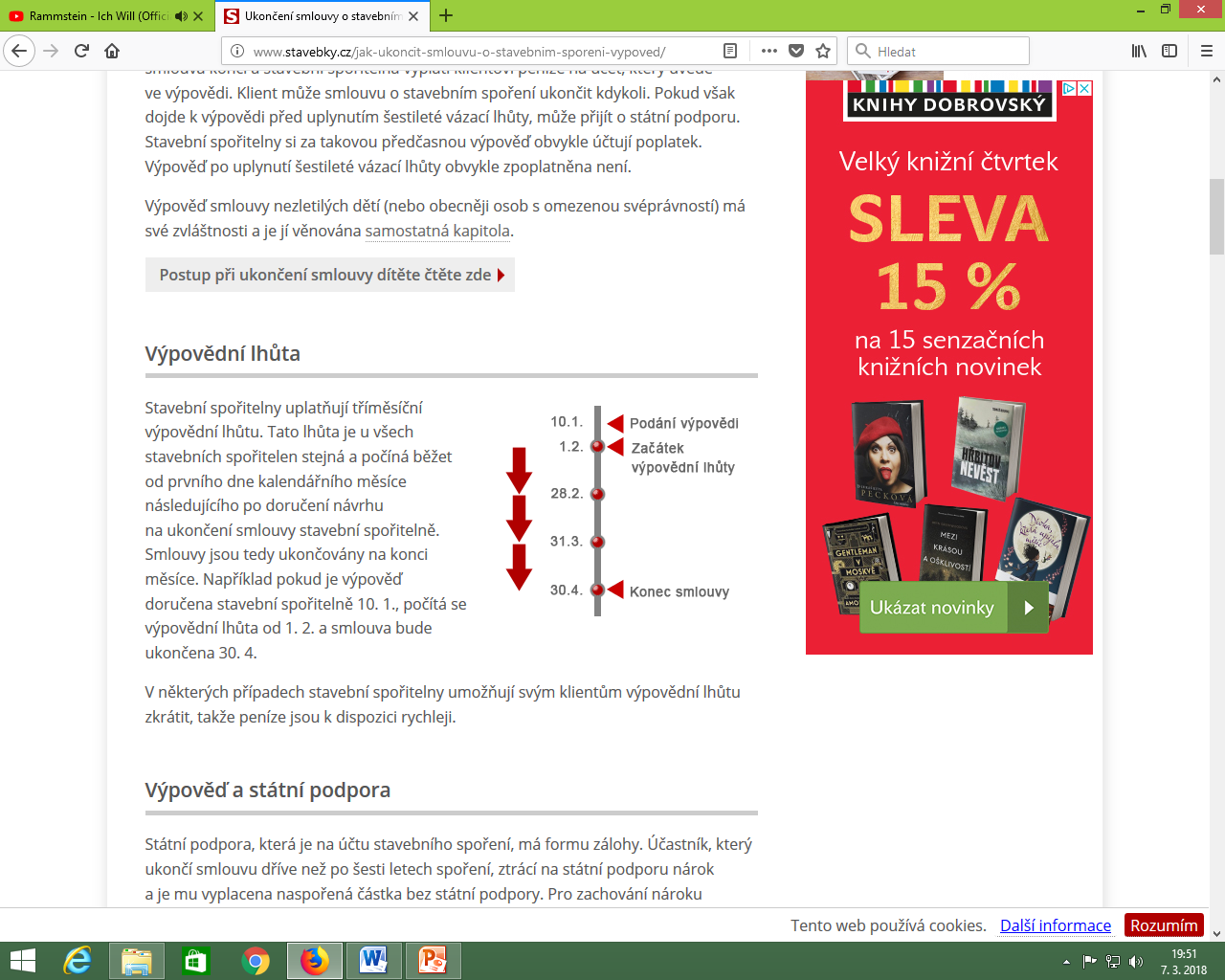 18
Srovnání nabídek stavebního spoření
https://www.mesec.cz/produkty/stavebni-sporeni/
19
M Ě J T E   S E   H E Z K Y

20